Презентация проекта «Перелётные птицы» в средней-старшей группе. Подготовила воспитатель Рукосуева И.Н.
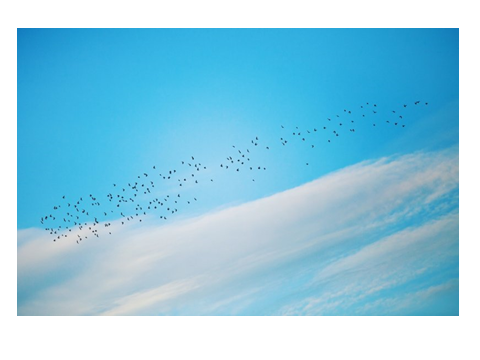 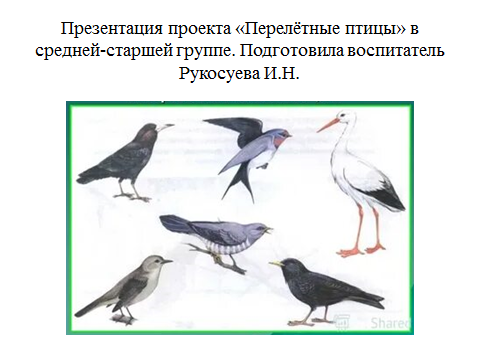 Берегите птиц!
Птицы перелётные
В стаи собираются,
В края тёплые летят, 
До весны прощаются.
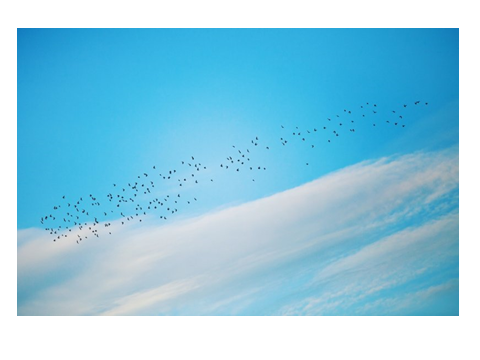 Тип проекта: познавательно – ознакомительный
Вид проекта: групповой
Продолжительность проекта: краткосрочный
Участники проекта: дети средней группы, воспитатели, родители
Сроки реализации проекта: октябрь 2022г.
Актуальность
Воспитание бережного и заботливого отношения к птицам имеет огромное значение в дошкольном возрасте. Пернатые живут рядом с нами! Поэтому необходимо своевременно знакомить детей с их жизнью и воспитывать гуманное к ним отношение.. Воспитанники путают зимующих и перелетных птиц, не могут ответить какую пользу они приносят, почему одни остаются зимовать с нами, а другие улетают на юг. Выяснилось, что у детей недостаточно развито чувство заботы о птицах.
Цель
Создать условия для формирования расширения представлений об особенностях жизни перелётных и зимующих птиц.
Подготовка табло по теме недели, опрос детей: «Чем занимался? Что понравилось в работе ?  Что нового узнал? Какие трудности были?
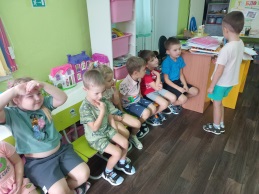 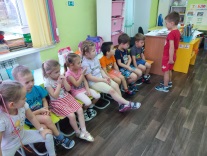 Просмотр презентаций по теме проекта
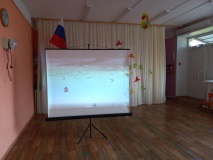 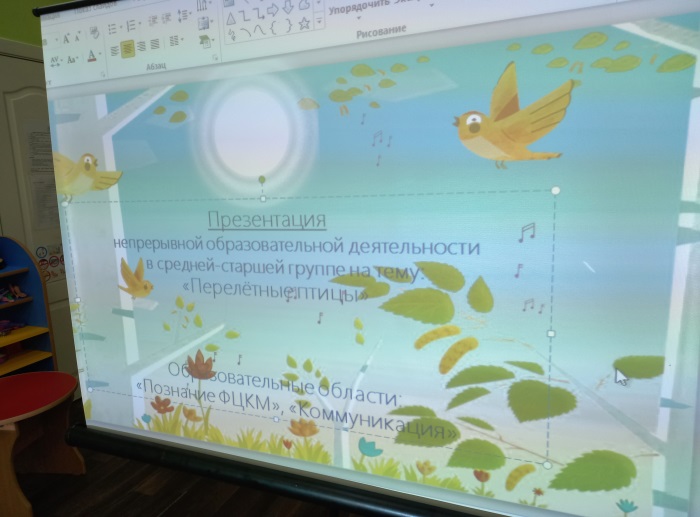 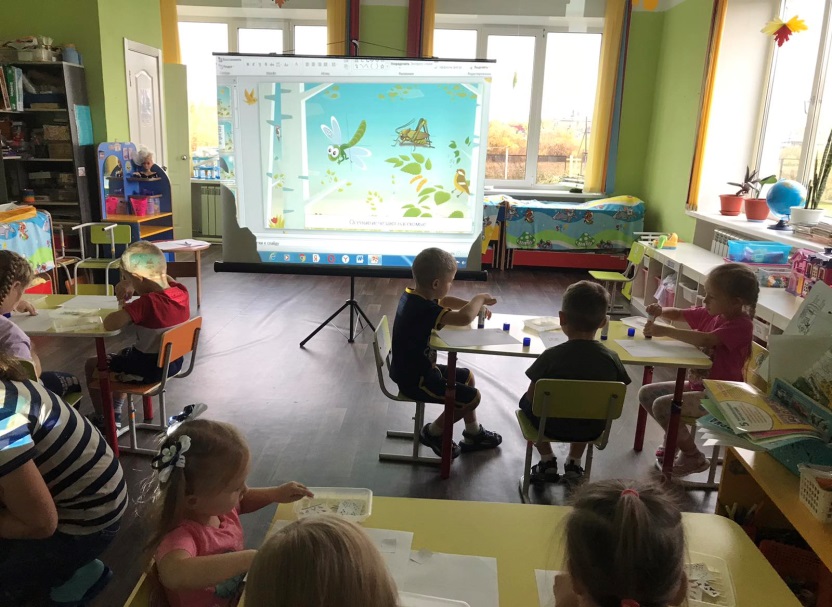 Фронтально-парное занятие. Работа по просмотренному материалу в парах
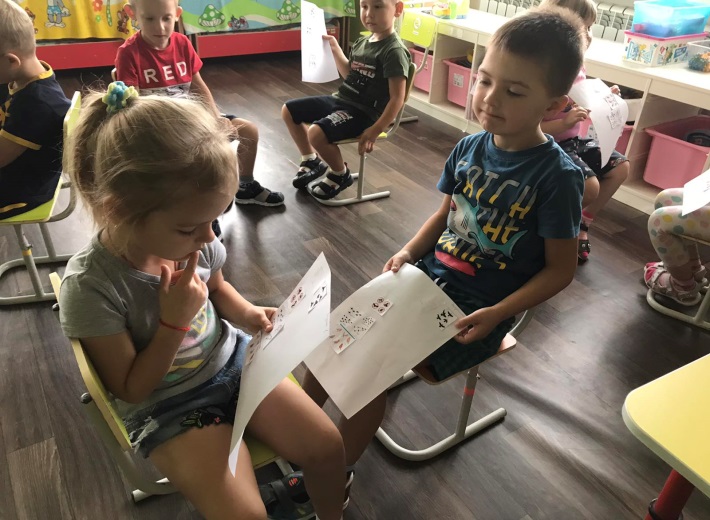 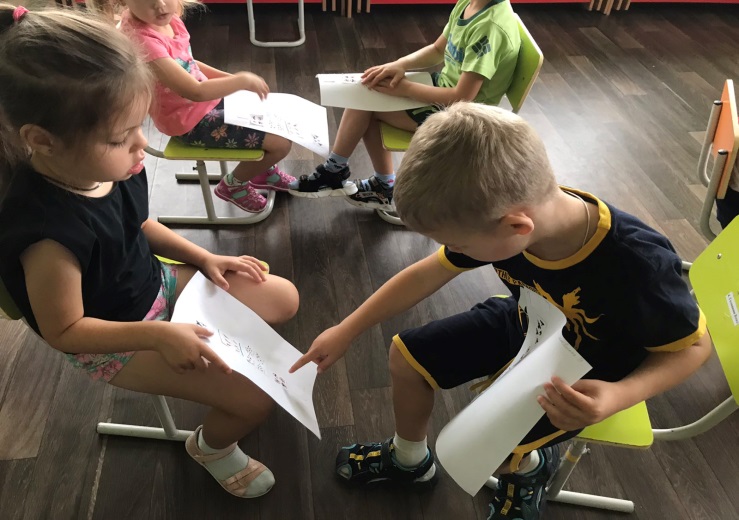 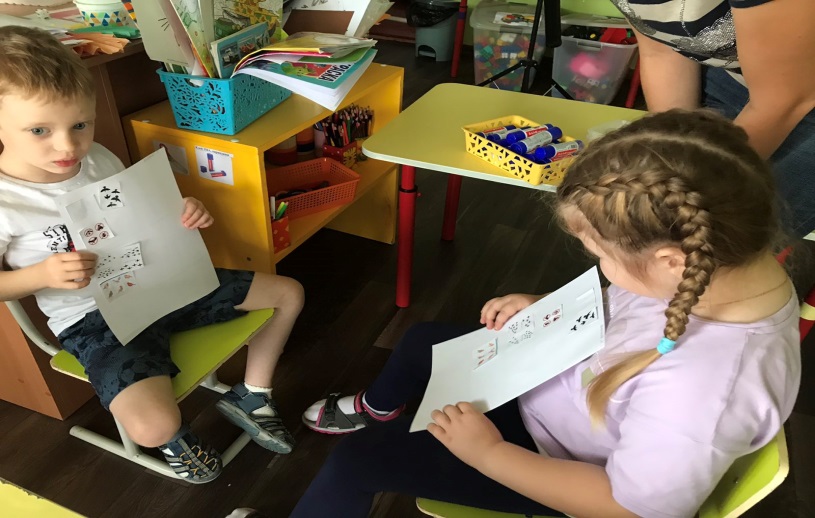 Аппликация в технике флористика                  «Перелётные птицы»
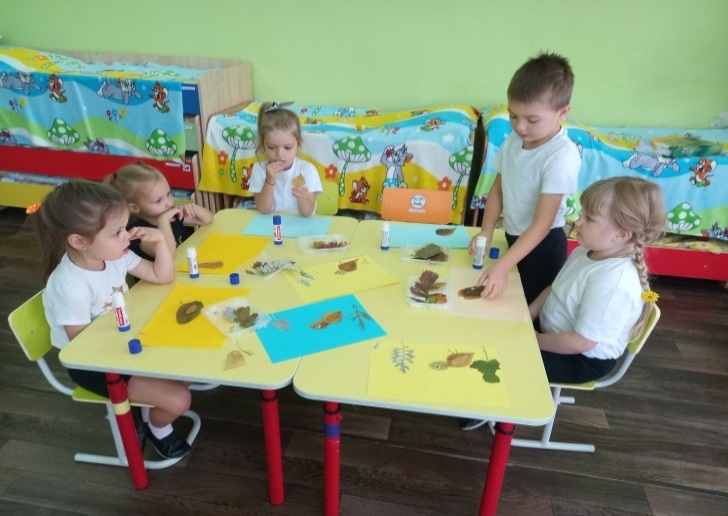 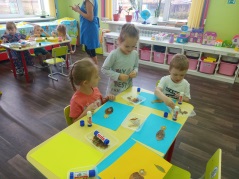 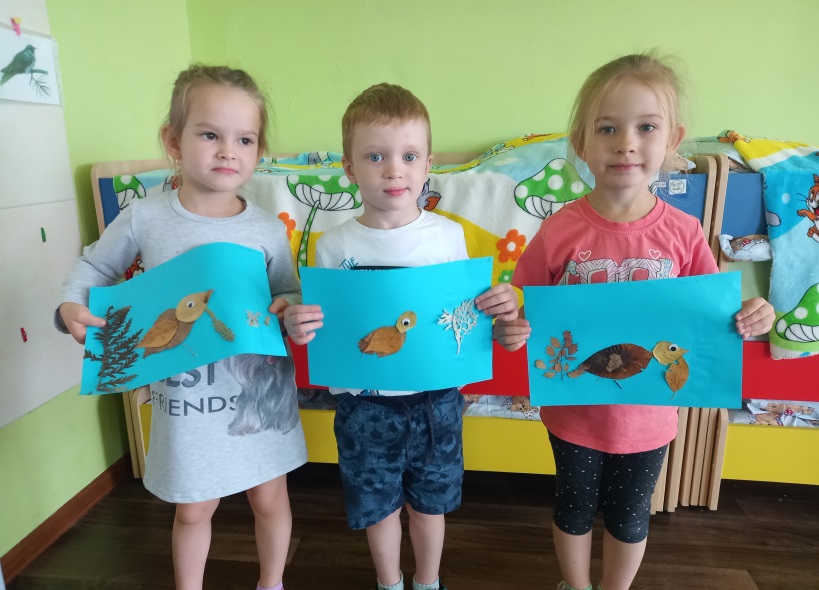 Рисование «Птицы улетают»
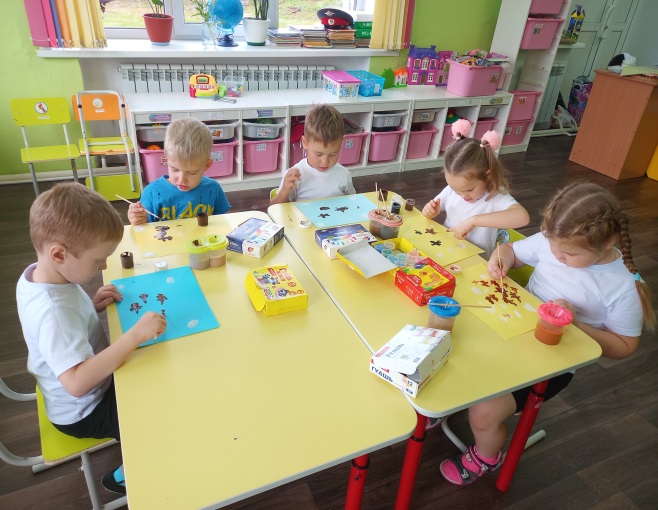 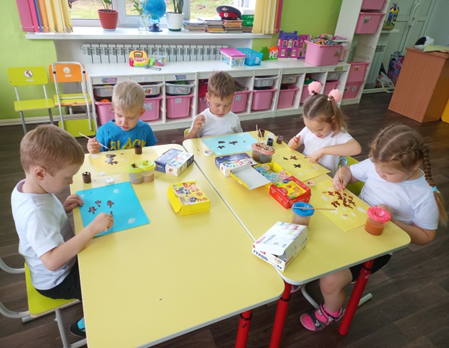 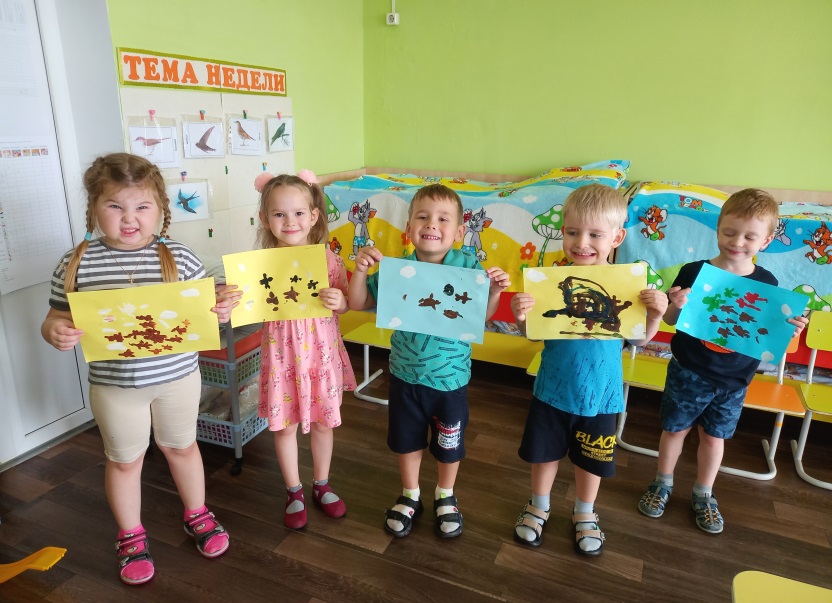 Конструирование из цветной бумаги «Перелётные птицы»
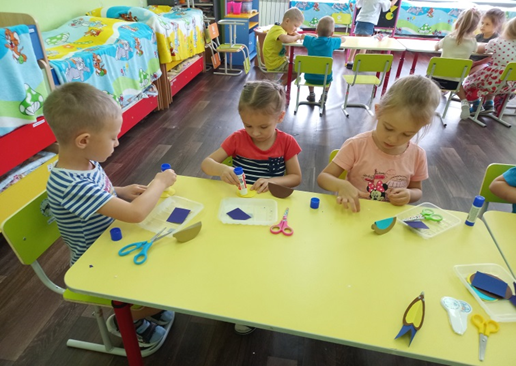 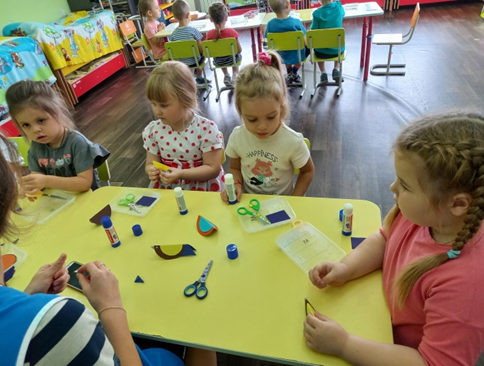 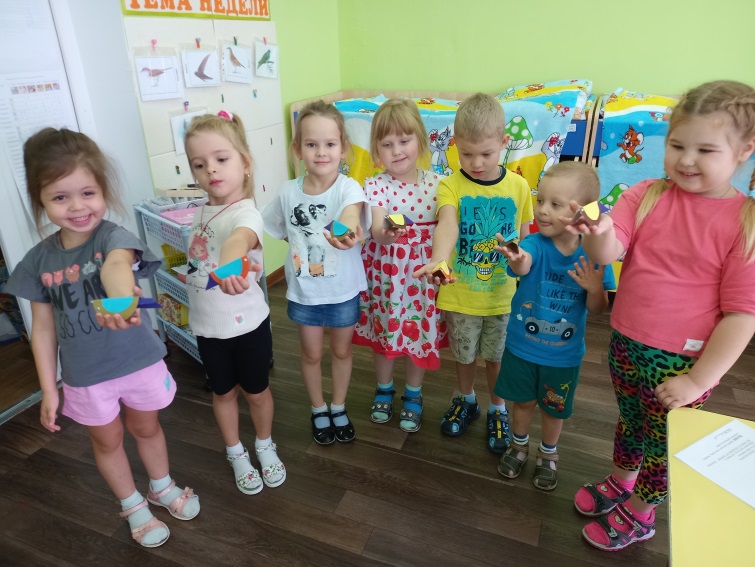 ФЭМП «Сравнение групп множеств птиц
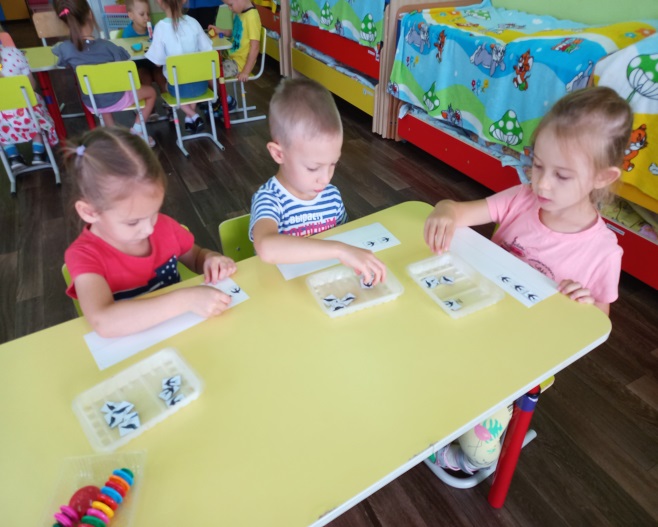 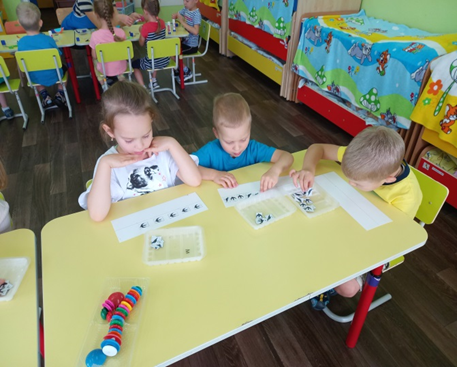 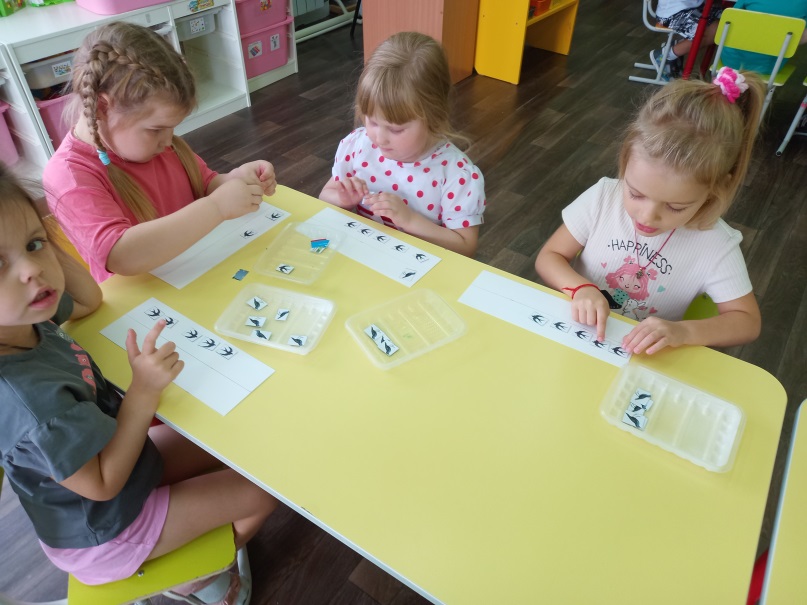 Исследование перьев птиц
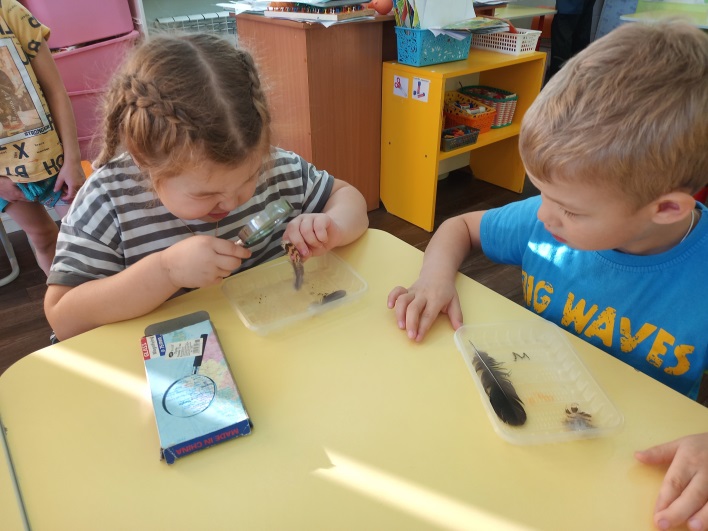 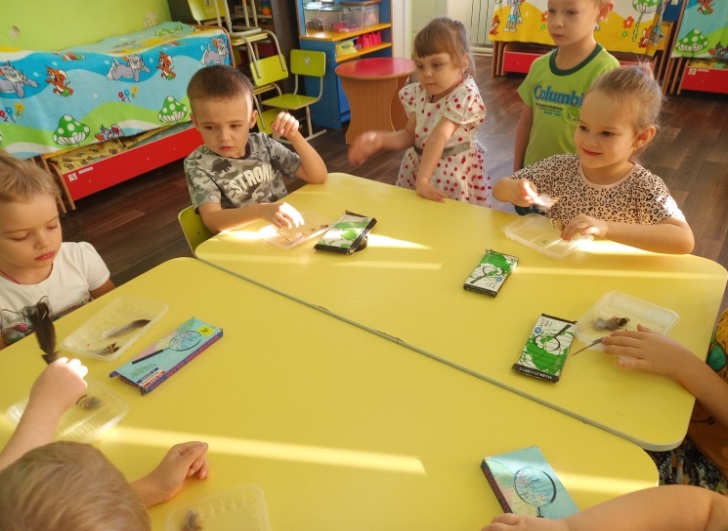 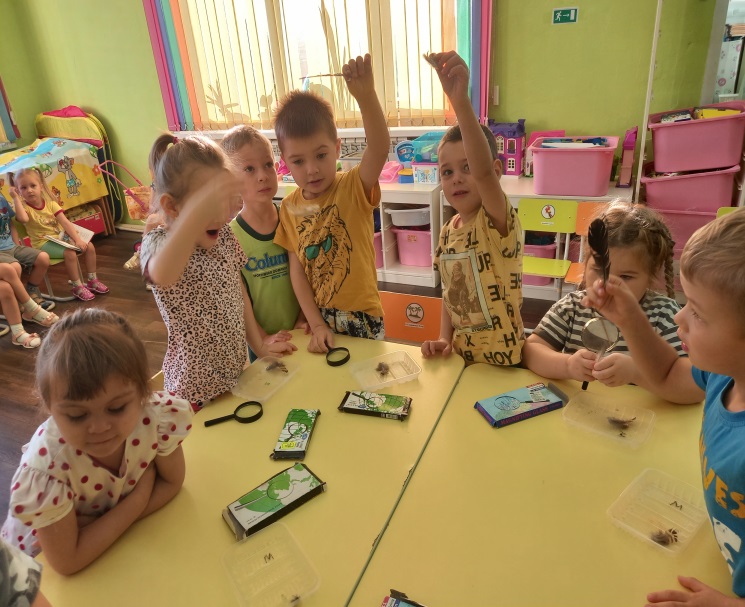 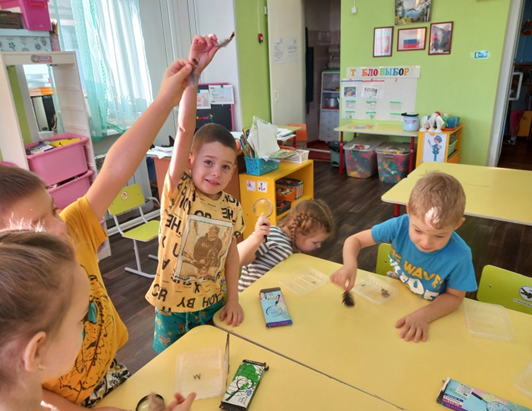 Дидактические игры: «Найди пару», «Найди перелётных птиц»
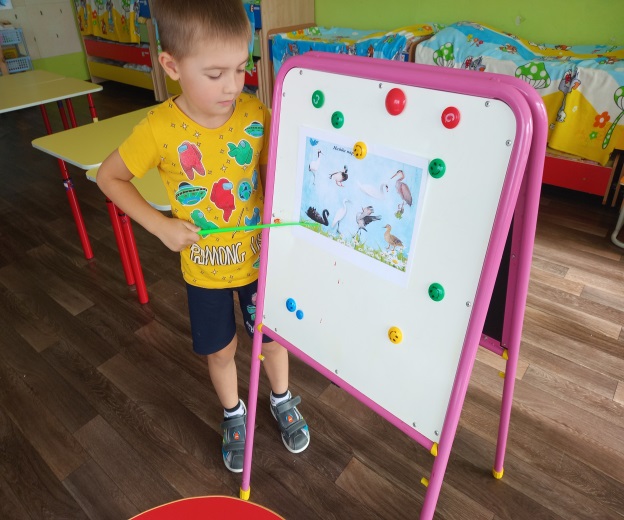 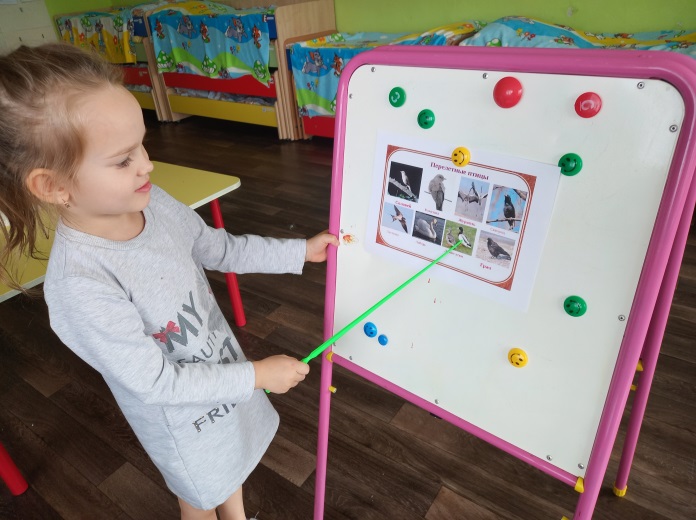 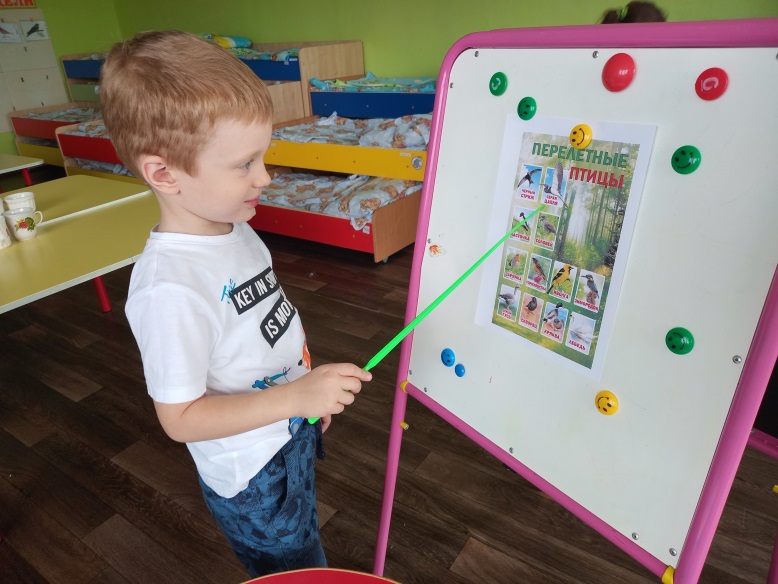 Д/И «Кому принадлежит?», «Кто лишний?», «Кто здесь живёт?»
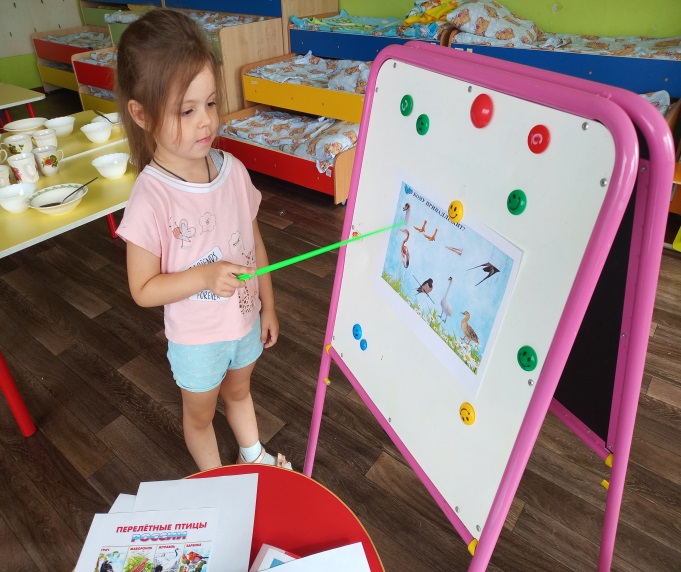 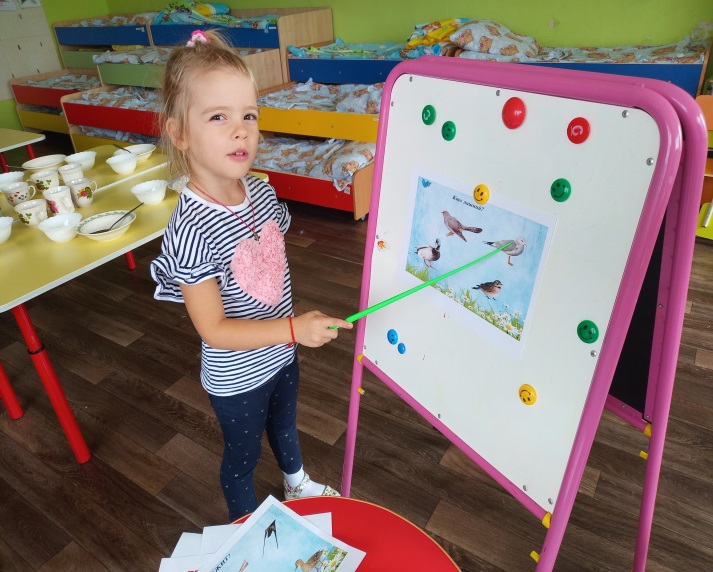 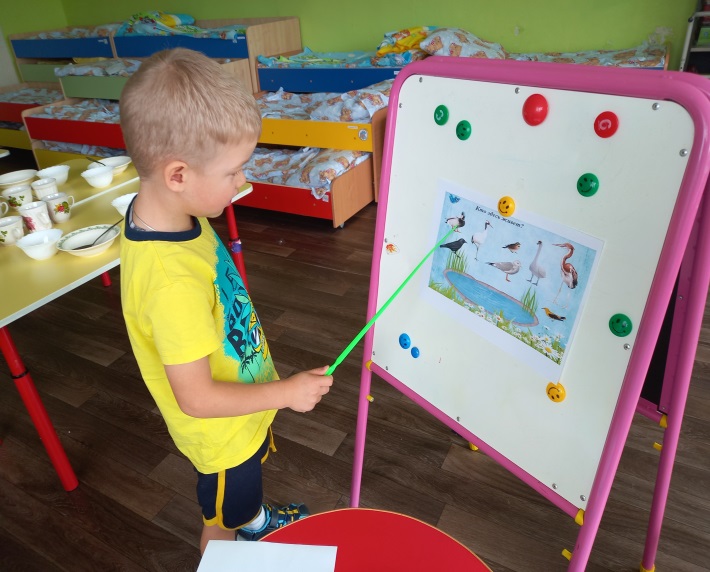 Д/И «Найди перелётных птиц», «Что перепутал художник?», «Чем питается птица?»
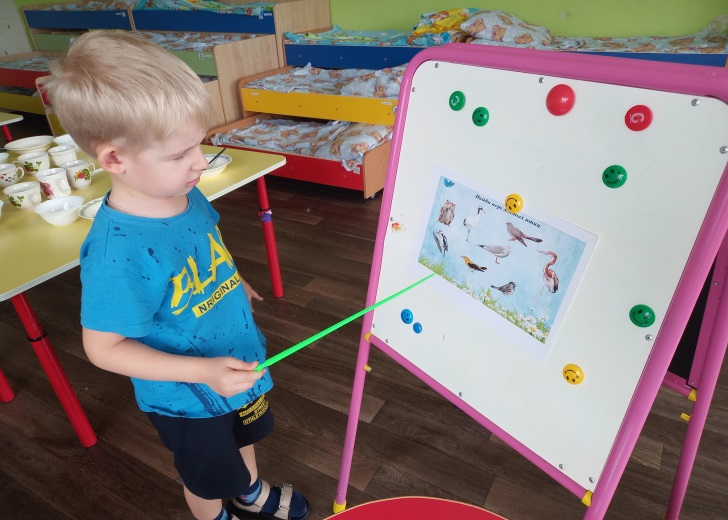 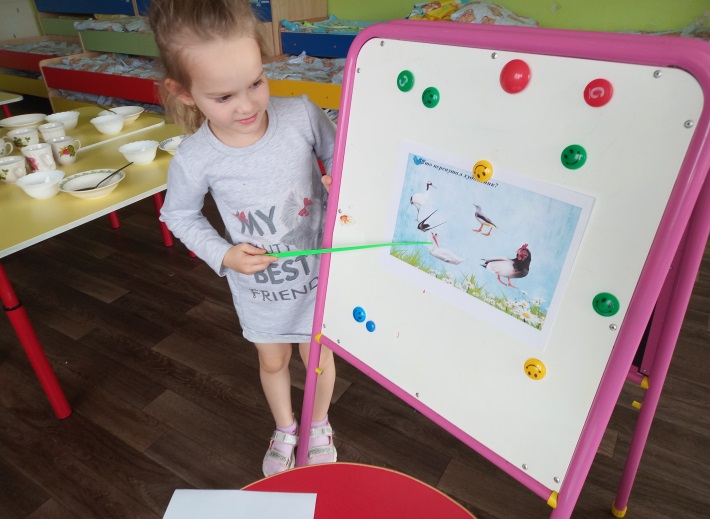 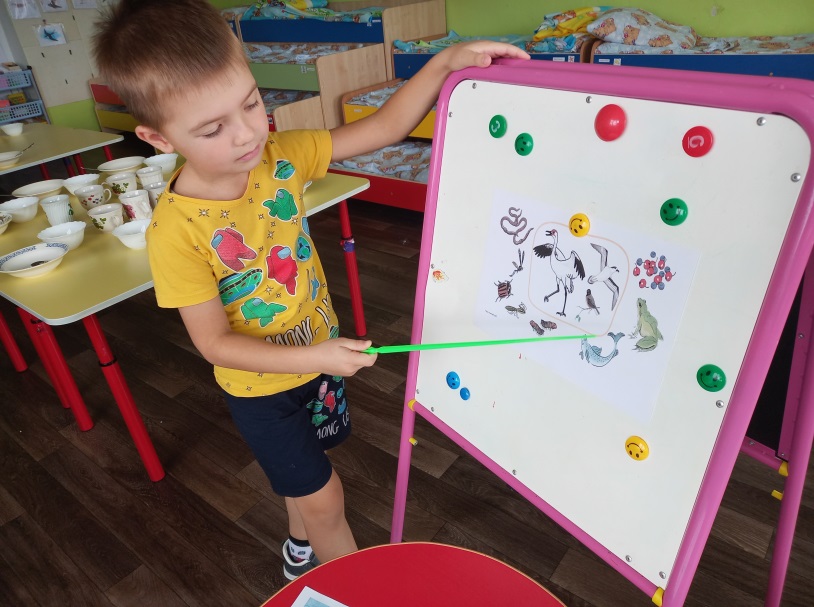 Подвижная игра «Совушка и птички»
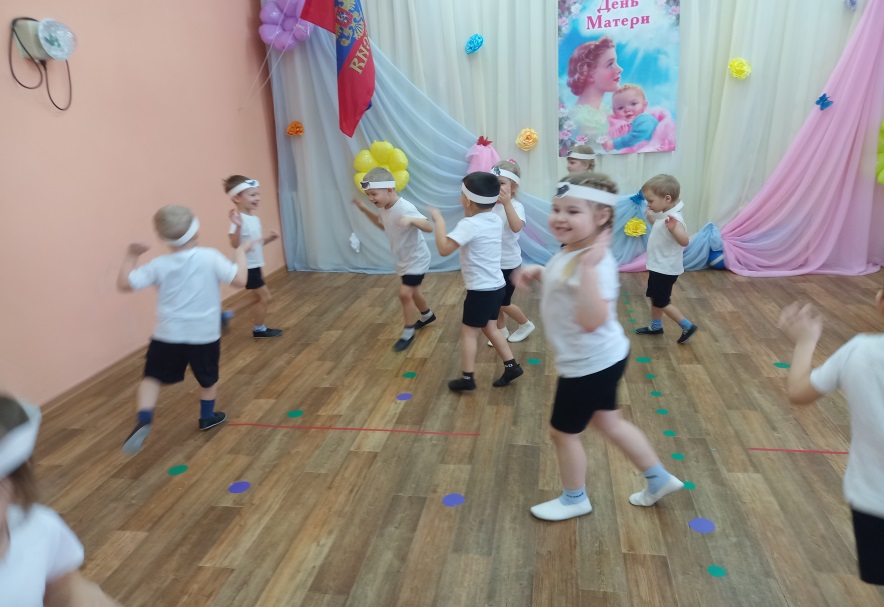 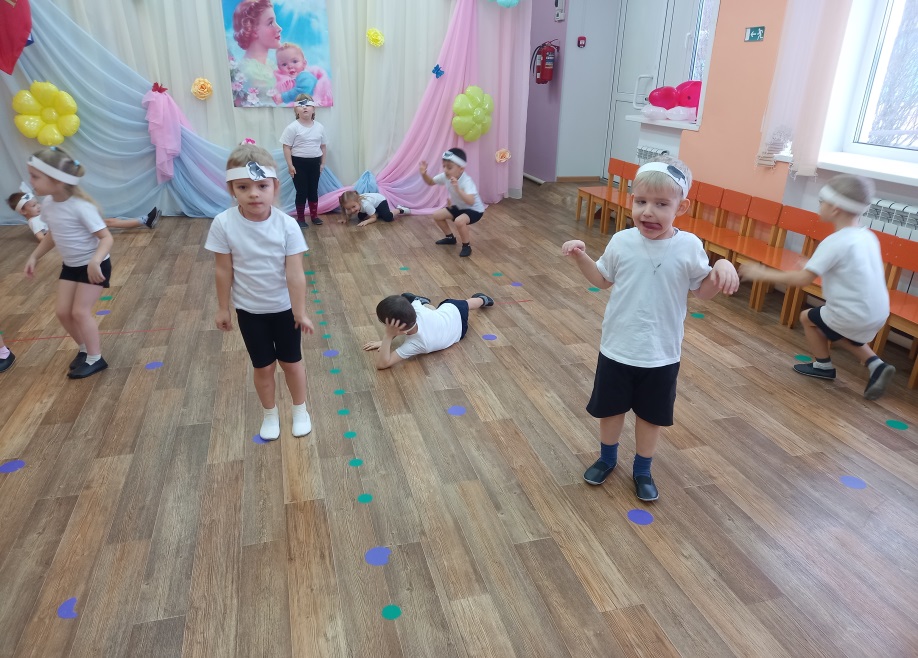 Выставка детских работ
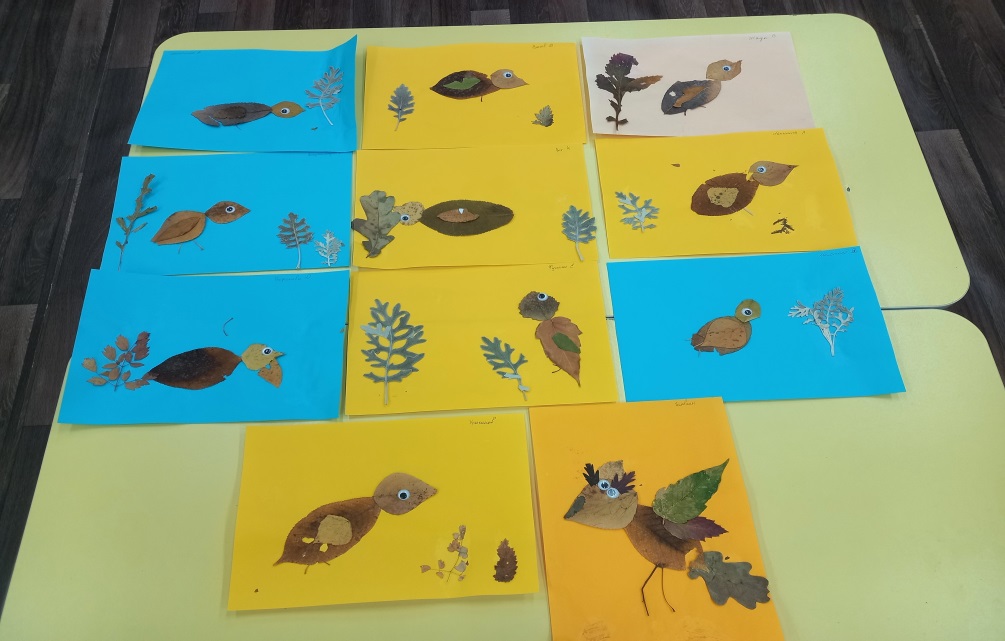 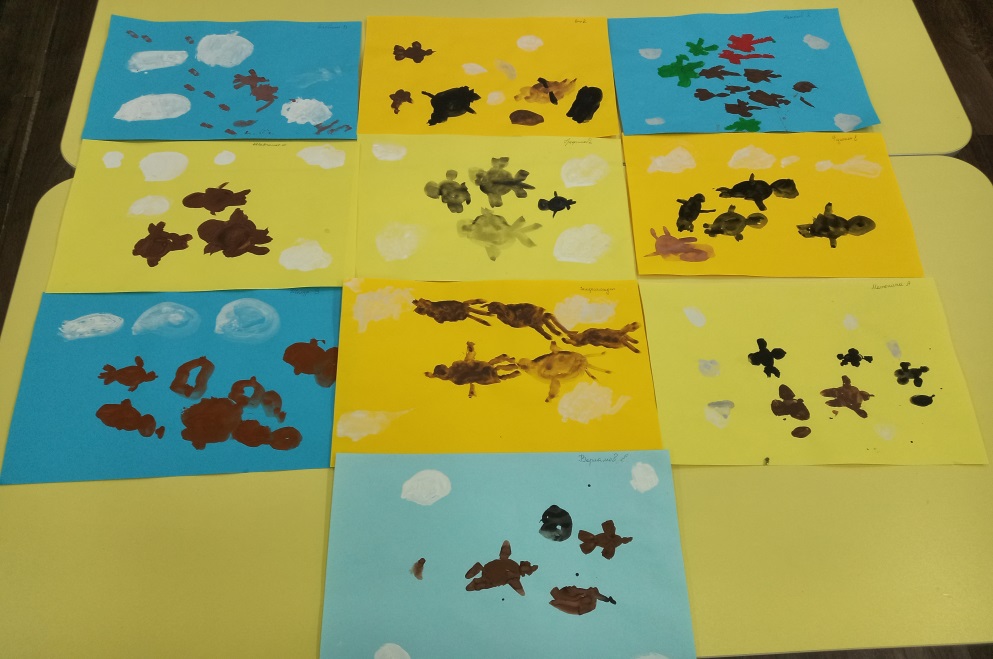 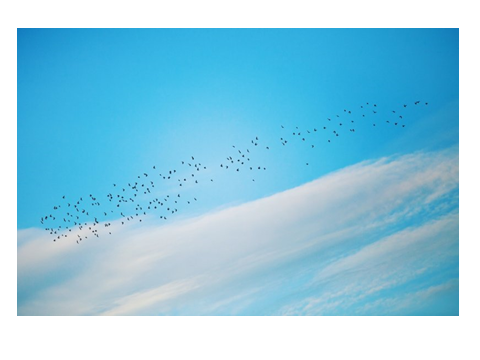 Спасибо за 
Внимание!